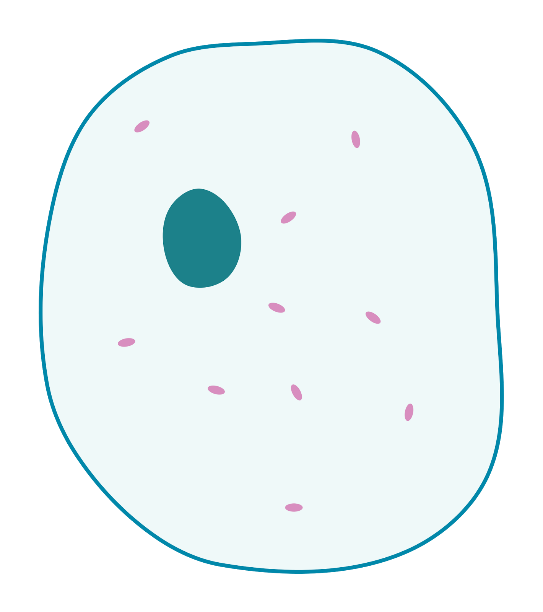 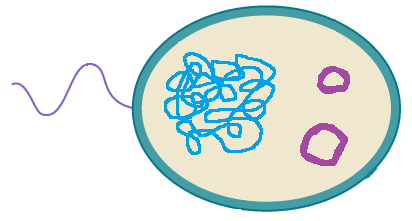 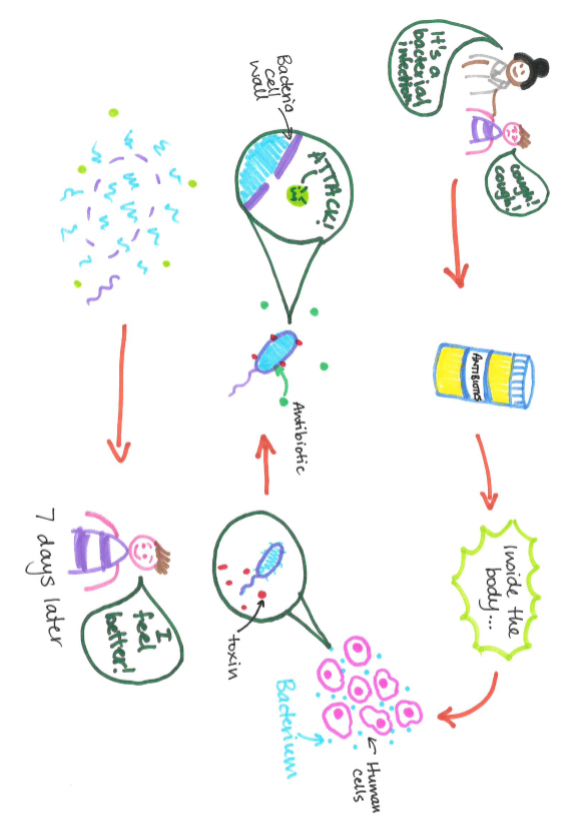 How do antibiotics work?
How does infection occur?
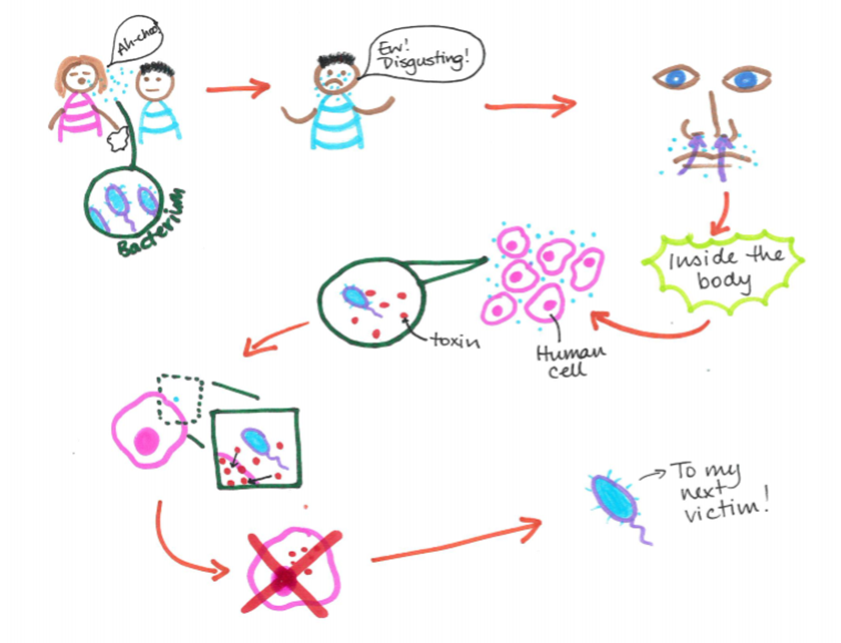 How does infection occur?
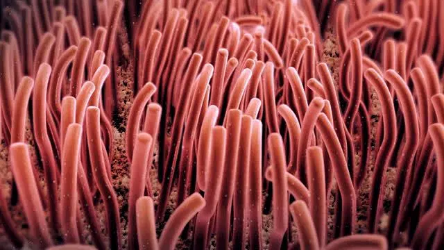 How do antibiotics work?
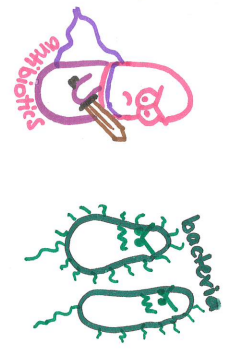 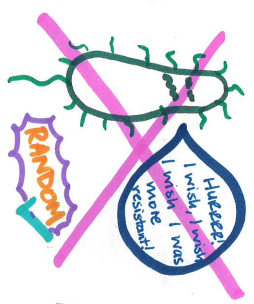 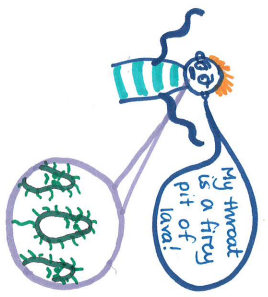 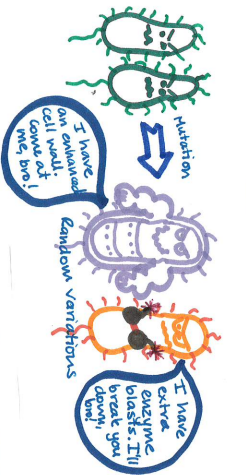 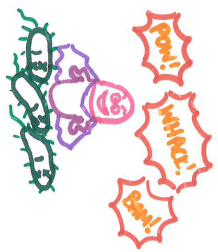 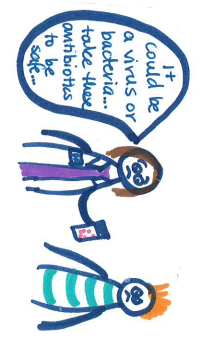 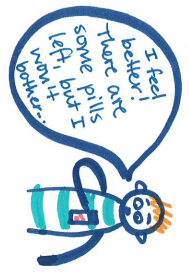 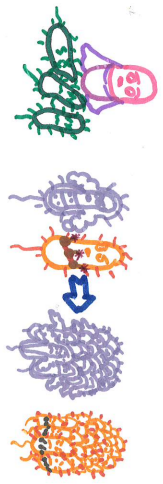